Примеры ответственности за уклонение от требований законодательства, назначение компенсаций и другие актуальные вопросы специальной оценки условий труда
Подготовлено с использованием разъяснений Министерства труда и социальной защиты Российской Федерации и материалов юриста, эксперта Ассоциации «ЭТАЛОН» и директора образовательных проектов по охране труда Актион-МЦФЭР Натальи Герасименко
2019 год
2
В соответствии с Федеральным законом от 28 декабря 2013 г.   № 426-ФЗ «О специальной оценке условий труда» специальная оценка условий труда проводится у всех работодателей.

        В соответствии с Трудовым кодексом Российской Федерации работодатель – физическое либо юридическое лицо (организация), вступившее в трудовые отношения с работником.

        В случае, если у индивидуального предпринимателя отсутствуют наемные по трудовому договору работники, то специальная оценка у него не проводится.

        В случае, если индивидуальный предприниматель привлекает специалистов (бухгалтеров, юристов и т.п.) на условиях аутсорсинга (по гражданско-правовому договору), данные специалисты работают на дому (или дистанционно) и у них отсутствуют постоянные рабочие места, то специальная оценка условий труда у таких индивидуальных предпринимателей не проводится.
3
В отношении рабочих мест, на которых вредные и (или) опасные производственные факторы по результатам специальной оценки условий труда не выявлены, работодателем в Государственную инспекцию труда субъекта Российской Федерации (по месту его нахождения) подается декларация. Срок действия поданной декларации - 10 лет при условии отсутствия на декларируемом рабочем месте несчастного случая на производстве, профессионального заболевания или нарушений, выявленных Государственной инспекцией труда в Камчатском крае Российской Федерации.

Декларация может быть подана дистанционно на сайте Роструда в сети «Интернет» https://www.rostrud.ru.
4
Специальная оценка условий труда на рабочем месте проводится не реже чем один раз в пять лет, если иное не установлено настоящим Федеральным законом. Указанный срок исчисляется со дня утверждения отчета о проведении специальной оценки условий труда

	Для вновь образованных в 2018 году работодателем рабочих мест срок проведения специальной оценки условий труда составляет 12 месяцев. Таким образом, если рабочее место образовано, к примеру, в декабре 2018 года, то срок завершения специальной оценки условий труда – декабрь 2019 года.
5
Нарушение порядка проведения специальной оценки условий труда

   За что накажут. 
 
Инспектор ГИТ назначит наказание по ч. 2 ст. 5.27.1 КоАП РФ в виде предупреждения или оштрафует, если работодатель не проведет спецоценку или нарушит порядок ее проведения.
6
Как накажут. 

Должностное лицо — на 5000–10 000 рублей или организацию — на 60 000–80 000 рублей. 

Если работодатель не проведет специальную оценку условий труда в срок, нарушение рассмотрят как длящееся. 
Срок давности будут исчислять со дня, когда обнаружат нарушение.
7
8
Если провели оценку условий труда с неоднократными нарушениями, работодателя могут оштрафовать по максимуму. 

Если порядок проведения спецоценки нарушили впервые и это не повлекло негативных последствий, штраф, скорее всего, назначат минимальный.
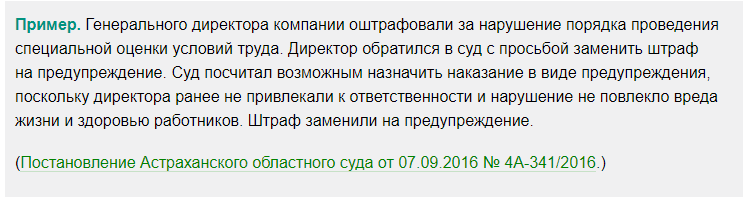 9
Повторное нарушение

За что накажут. 

Если компания повторно совершит аналогичное нарушение в охране труда, инспектор ГИТ оштрафует организацию по ч. 5 ст. 5.27.1 КоАП.
10
Как накажут. 

Инспектор назначит штраф должностному лицу от 30 000 до 40 000 рублей, компании — от 100 000 до 200 000 рублей. 

Более того, должностное лицо могут дисквалифицировать до трех лет, а деятельность компании приостановить до 90 суток. 

Если считаете, что инспектор ГИТ признал повторным не аналогичное нарушение охраны труда, оспорьте решение в суде. Шанс избежать наказания есть.
11
На какие нарушения чаще всего ссылаются работники:

- работник не присутствовал на рабочем месте во время проведения спецоценки (ст. 5 Закона № 426-ФЗ);
- работодатель не ознакомил работников с результатами спецоценки на рабочем месте (ст. 4 Закона № 426-ФЗ);
- комиссия не определила все вредные факторы, которые влияют на сотрудников (ст. 10 Закона № 426-ФЗ);
- работодатель не учел предложения работников при идентификации потенциально вредных или опасных производственных факторов (ст. 5 Закона № 426-ФЗ).
- представителей работников не допустили к процедуре спецоценки или не включили в комиссию (ч. 2 ст. 9 Закона № 426-ФЗ);
- эксперты нарушили методику проведения спецоценки (ч. 2 ст. 6 Закона № 426-ФЗ).
12
Пример: комиссия не определила все вредные факторы

На рабочих местах машинистов котельной провели спецоценку, по результатам которой снизили подкласс условий труда до 3.2.
Работодатель отменил выдачу лечебно-профилактического питания и сокращенную продолжительность рабочего времени.

Сотрудники обратились в суд.

Суд отменил результаты спецоценки, признал незаконной отмену положенных компенсаций и обязал работодателя предоставить компенсации с момента их отмены.
13
Что делать работодателю, если суд отменил результаты спецоценки

Если суд отменил результаты спецоценки, проведите на рабочем месте внеплановую спецоценку в течение 6 месяцев с момента отмены (п. 2 ч. 1 ст. 17 Закона № 426-ФЗ).

Возобновите выплаты компенсаций, если они были отменены.
14
Сложные ситуации по льготам и компенсациям: 

Должность есть в Списках на льготную пенсию, но по результатам спецоценки вредные условия труда не установлены

	Компенсации и льготы устанавливают по результатам спецоценки.
	Если спецоценку провели – устанавливайте льготы и компенсации согласно классу условий труда по ТК РФ.
	После проведения спецоценки предоставить сотруднику досрочную пенсию и иные компенсации за вредность можно только тогда, когда спецоценка подтвердила, что условия труда являются вредными или опасными.
	Важно: если работник до 1 января 2013 года заработал стаж для досрочной пенсии, то пенсию назначат вне зависимости от условий труда на его рабочем месте. 
	После 1 января 2013 года периоды работы включают в стаж для досрочного назначения страховой пенсии только в том случае, когда работодатель уплачивает необходимые страховые взносы за вредные и опасные условия труда.
15
Сложные ситуации по льготам и компенсациям: 

2. Уровень вредных и опасных факторов не изменился, но по результатам спецоценки класс условий труда снизили

	Снизить размеры компенсационных мер по результатам спецоценки можно тогда, когда реально улучшились условия труда (работодатель снизил воздействие вредных факторов).	
	
	Чтобы отменить компенсации и льготы, проведите мероприятия  по улучшению условий труда на рабочих местах, эффективность которых подтвердит спецоценка.
16
Сложные ситуации по льготам и компенсациям: 

3. Работникам установили разные компенсации на одинаковых рабочих местах 

	С целью исключения дискриминации назначайте одинаковые  гарантии и компенсации для сотрудников на одинаковых рабочих местах, которые работают в аналогичных условиях.
	
	Если в организации организовали такие же новые рабочие места, на которых провели спецоценку, назначьте им равные компенсации.
	
	Чтобы изменить компенсационные меры, проведите мероприятия по улучшению условий труда и подтвердите их эффективность спецоценкой.
17
Сложные ситуации по льготам и компенсациям: 

4. Вредный класс условий труда у работника остался прежним, как и по результатам аттестации рабочих мест но компенсации не положены по результатам спецоценки

	Пример: провели спецоценку, работникам установили класс 3.1. Дополнительный отпуск и сокращенная рабочая неделя не положены, но по результатам аттестации рабочих мест такие компенсации были.
	
	Важно: отменять компенсационные меры этому работнику нельзя. Предоставляйте компенсации по старым нормам. 
       В данном случае перечисленные компенсации не предоставляются в случае принятия на это рабочее место нового работника.
18
СПАСИБО ЗА ВНИМАНИЕ!